Escuela Normal de Educación Preescolar
Licenciatura en Educación Preescolar
Ciclo escolar 2020-2021

 

Curso: Creación literaria
Actividad: Evidencia unidad 2
“Creación de un personaje”
Docente: Silvia Banda Servín
Alumnas: 
Argelia Azucena Esquivel Castillo
Paulina Flores Dávila 
 Paulina Guerrero Sánchez
Grado y sección: 3 “A”
Competencias de unidad:
Detecta los procesos de aprendizaje de sus alumnos para favorecer su desarrollo cognitivo y socioemocional.
-Plantea las necesidades formativas de los alumnos de acuerdo con los procesos cognitivos implícitos en el desarrollo del lenguaje oral y escrito.
Integra recursos de la investigación educativa para enriquecer su práctica profesional, expresando su interés por el conocimiento, la ciencia y la mejora de la educación
- Usa los resultados de la investigación para profundizar en el conocimiento y los procesos de aprendizaje de sus alumnos.
-Utiliza los recursos metodológicos y técnicos de la investigación para explicar, comprender situaciones educativas y mejorar su docencia.
30 de Mayo del 2021             Saltillo, Coahuila
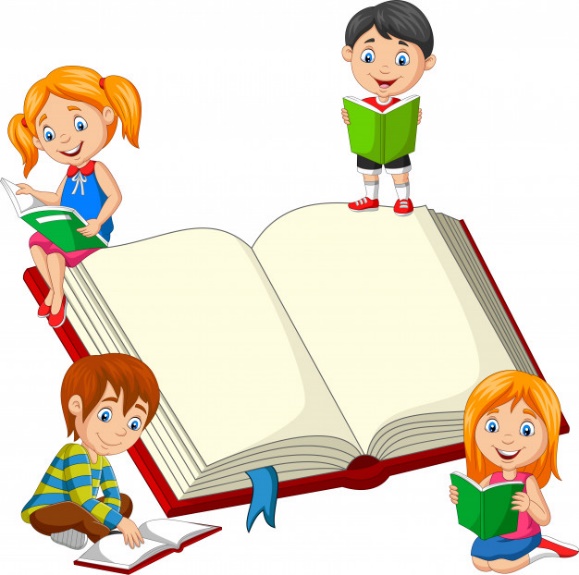 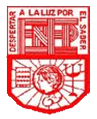 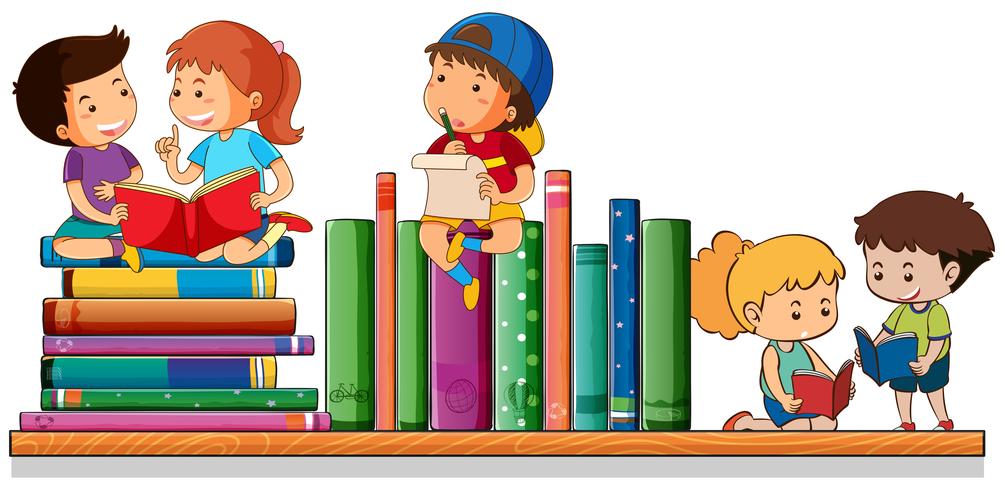 ESCUELA NORMAL DE EDUCACIÓN PREESCOLAR                                                    
                           CREACIÓN LITERARIA
                           6º SEMESTRE                     mayo de 2021 
 
PARA EVALUAR VIDEO SOBRE LA CREACIÓN Y PRESENTACIÓN DE UN PERSONAJE
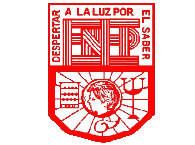 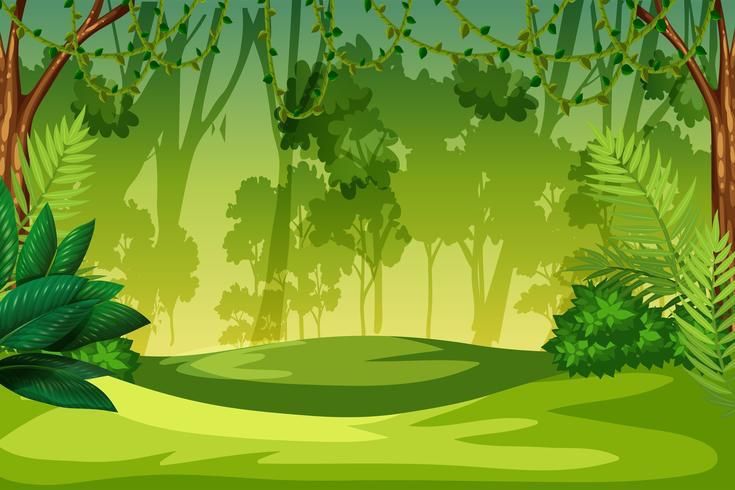 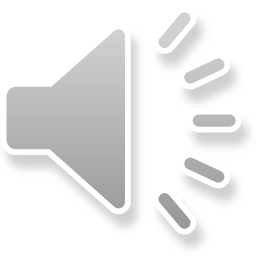 “LA SERPIENTE CLEMENTE”
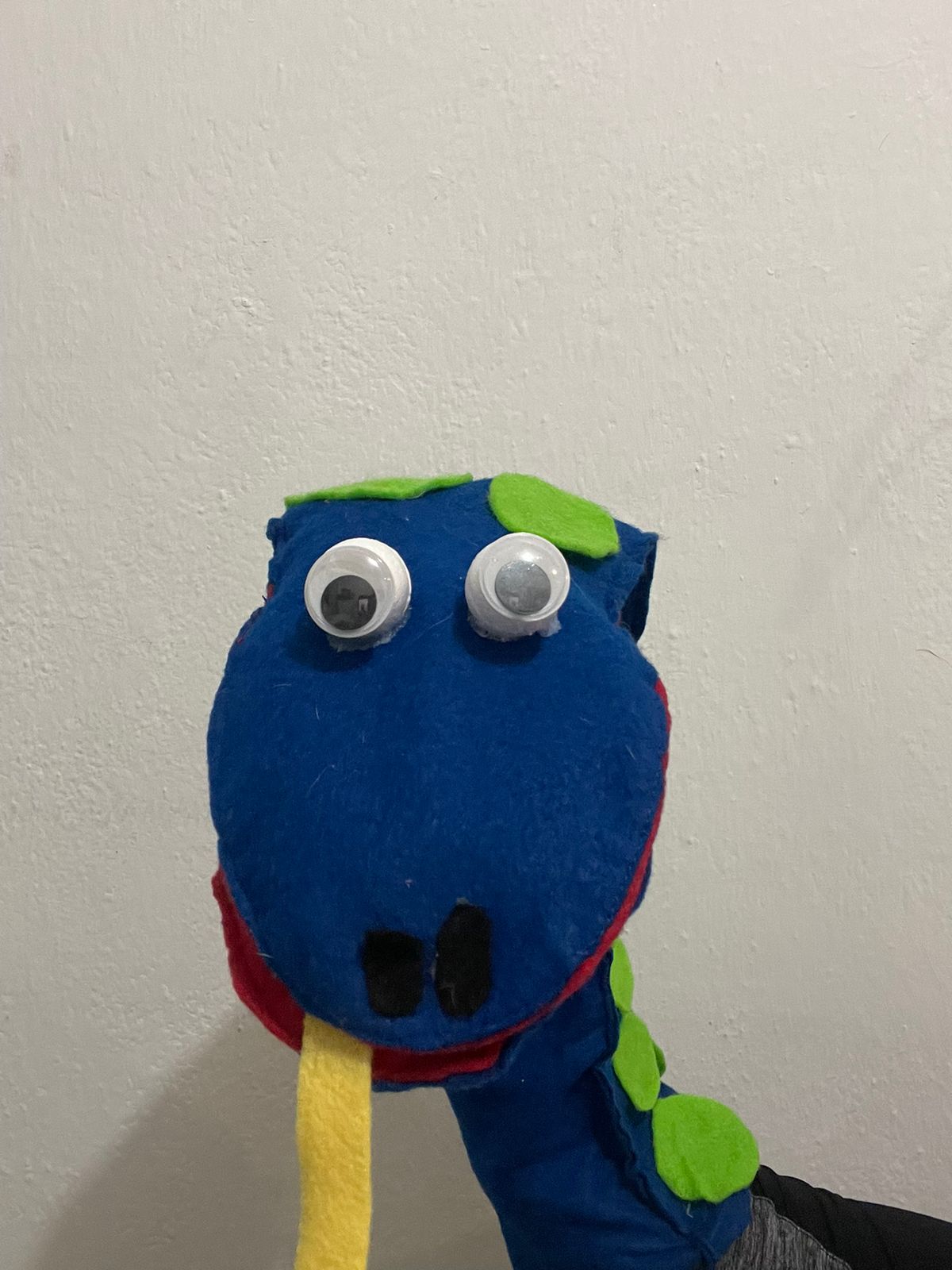 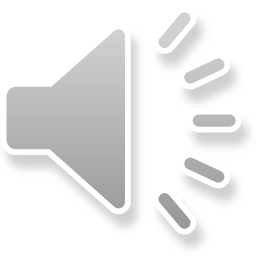 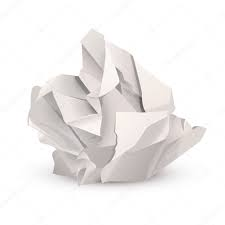 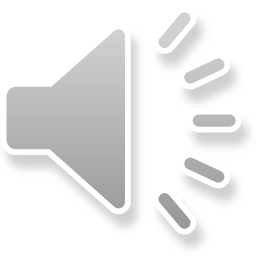 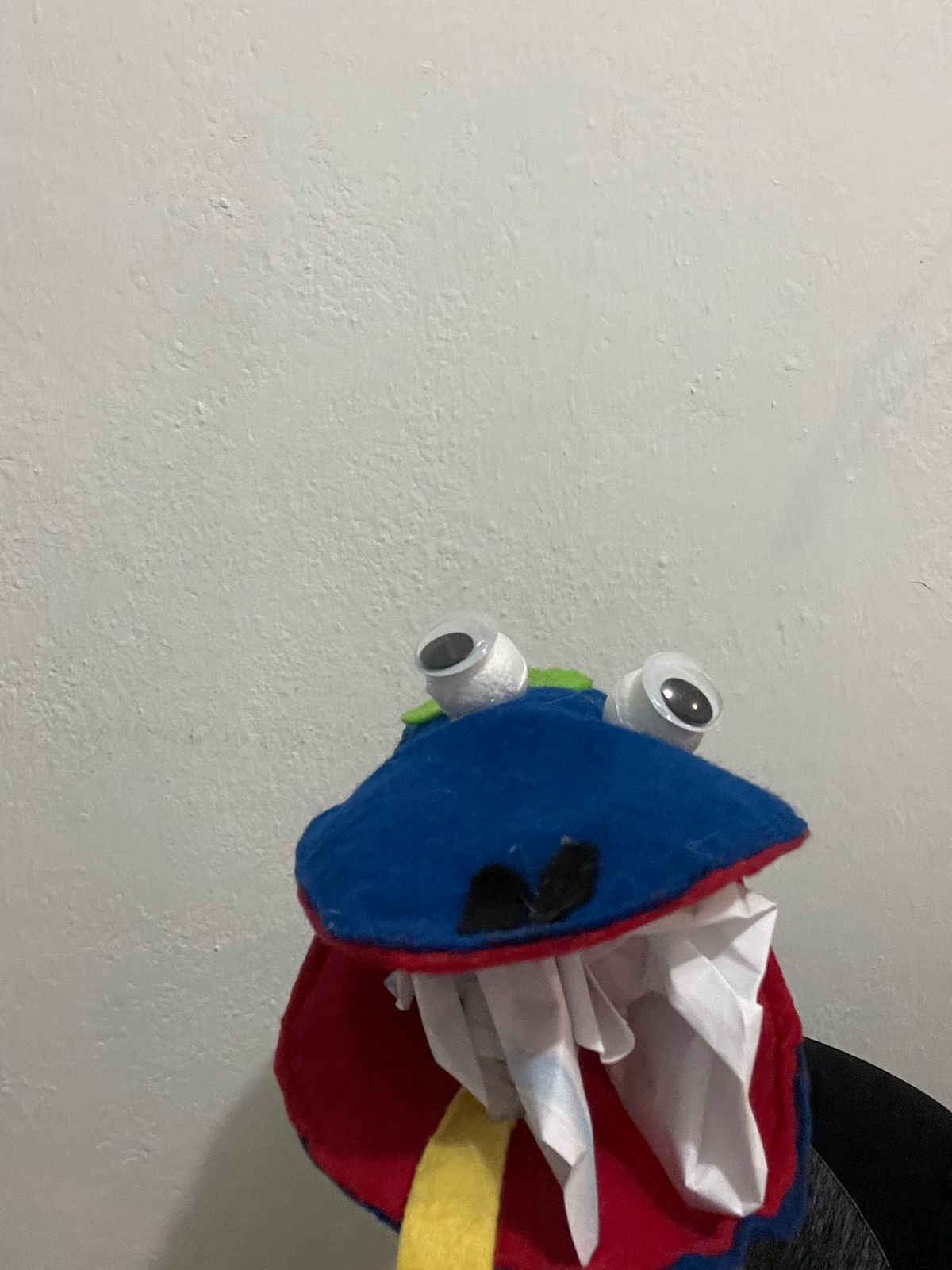 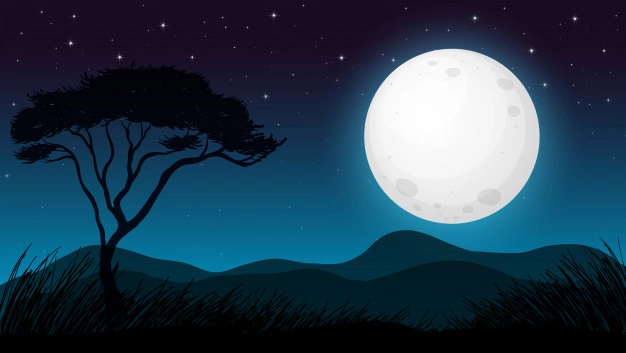 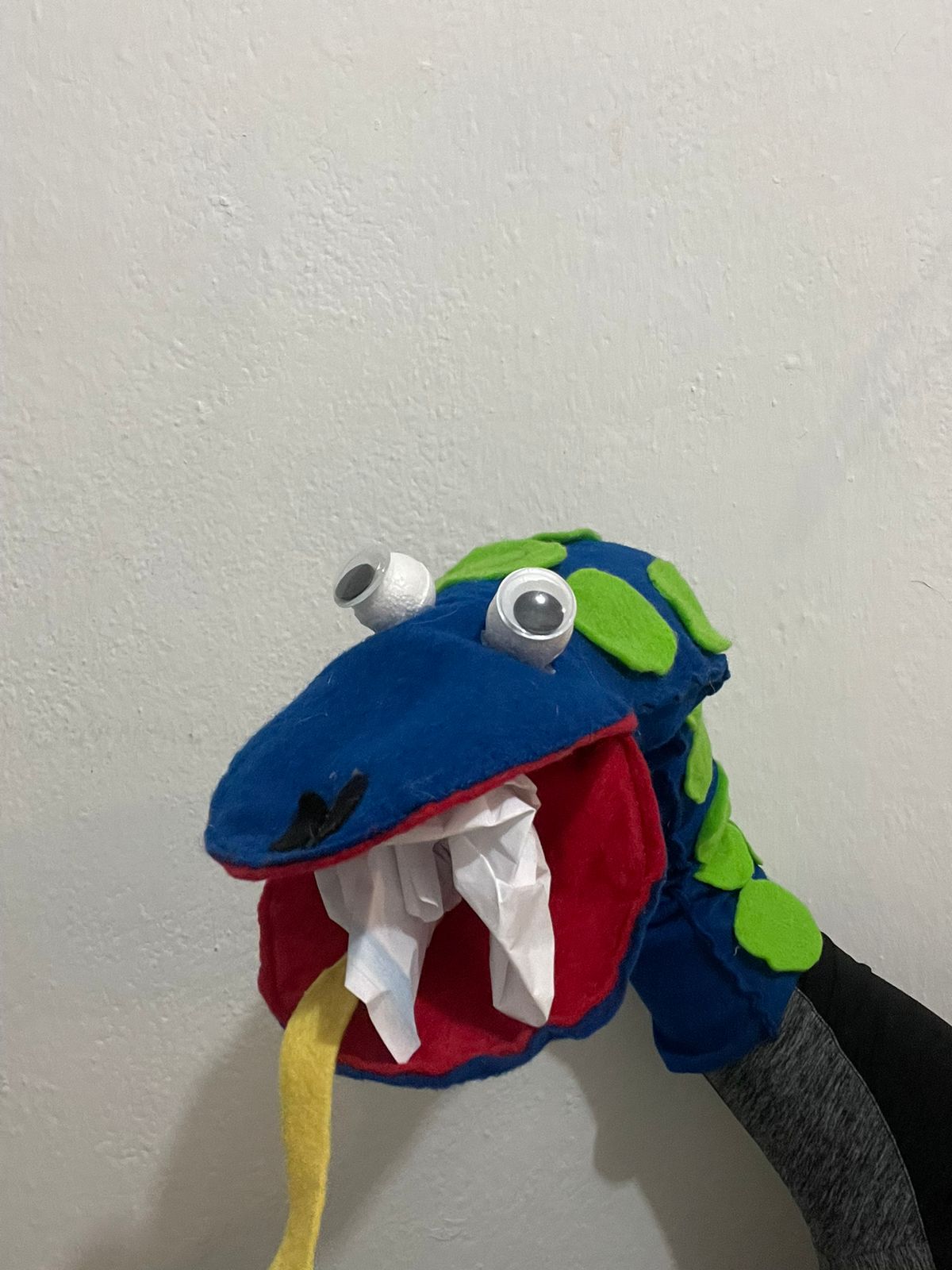 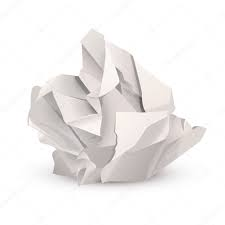 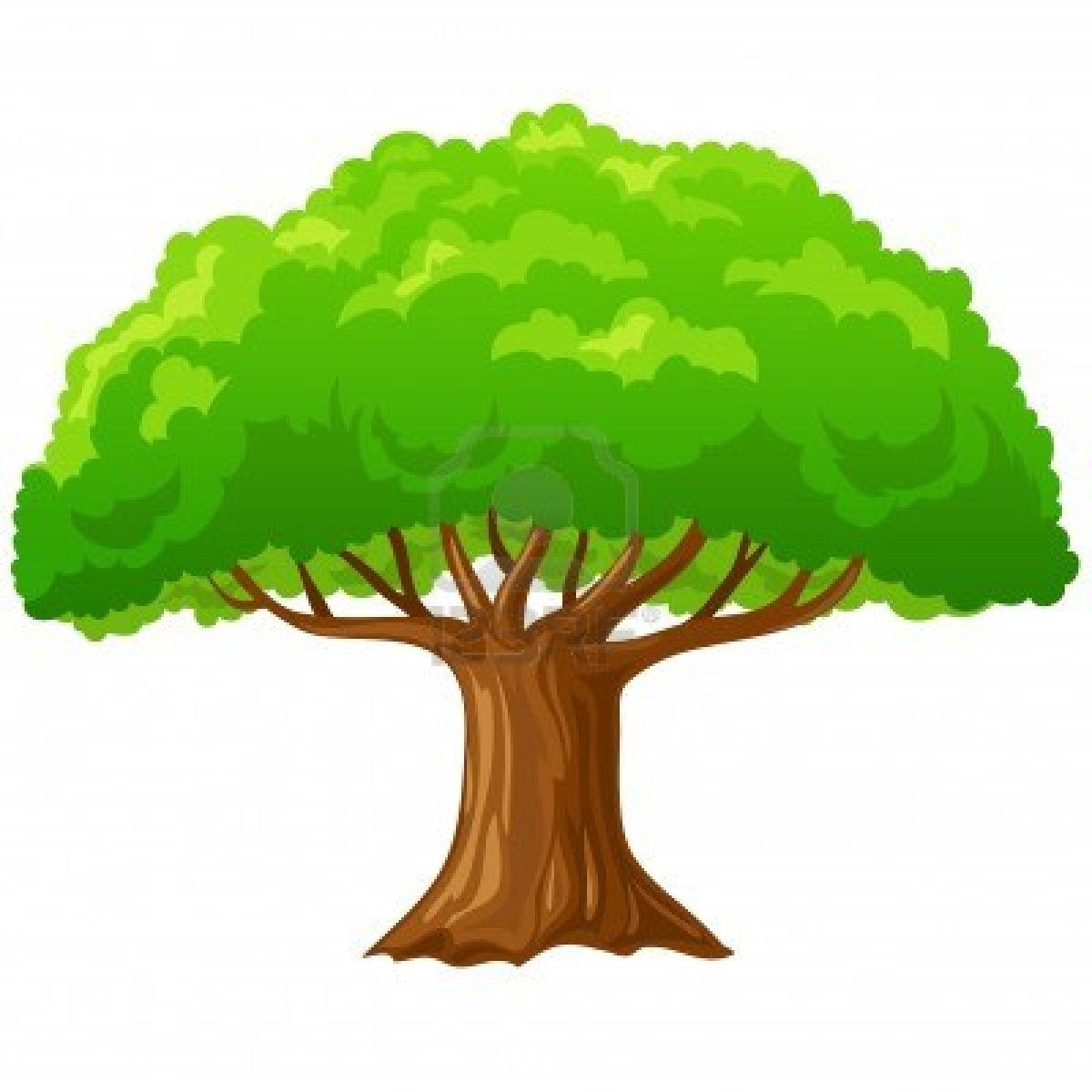 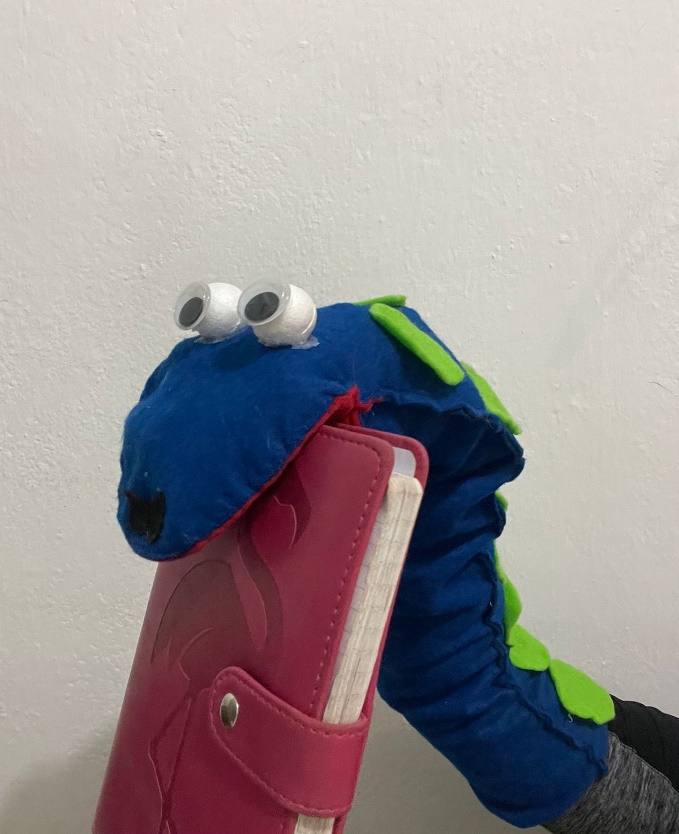 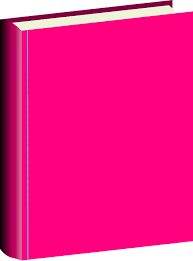 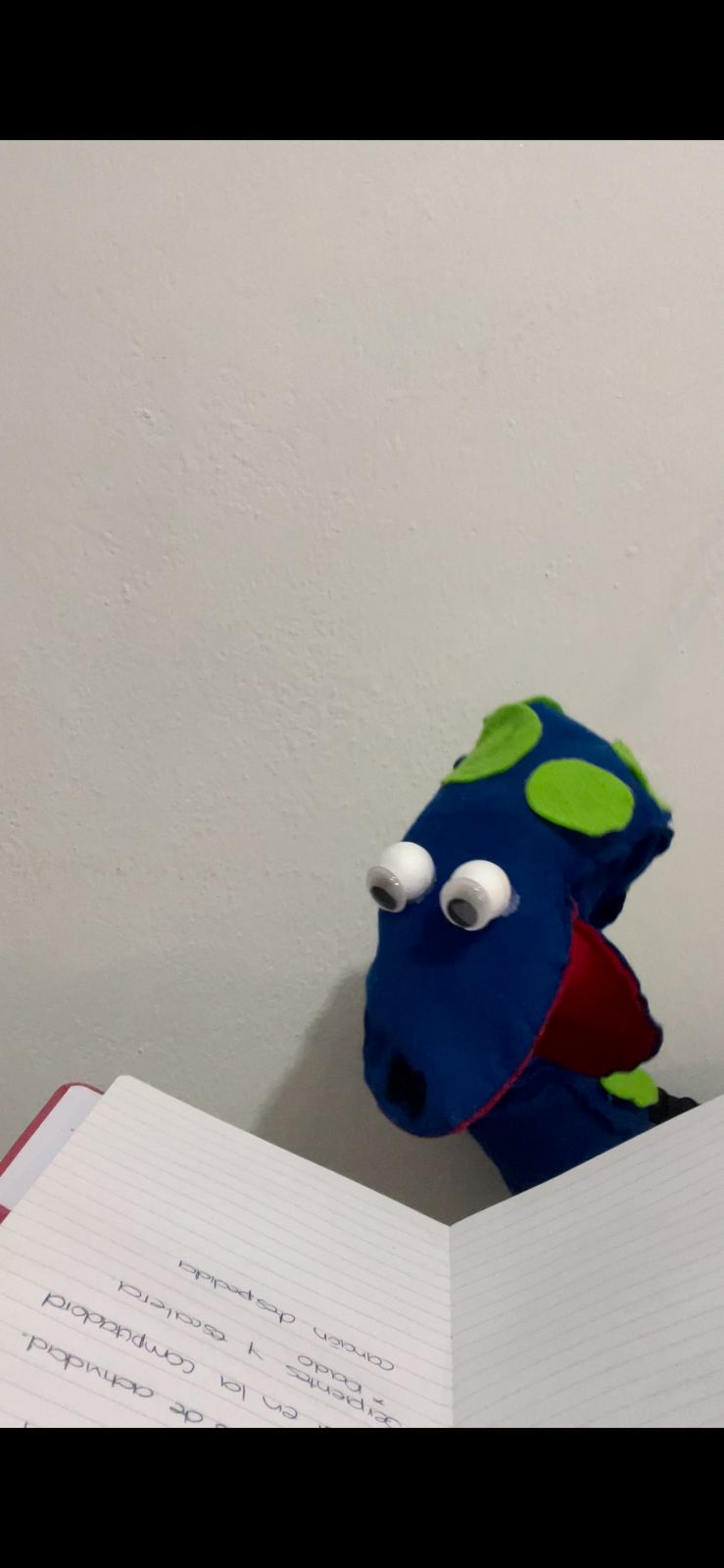 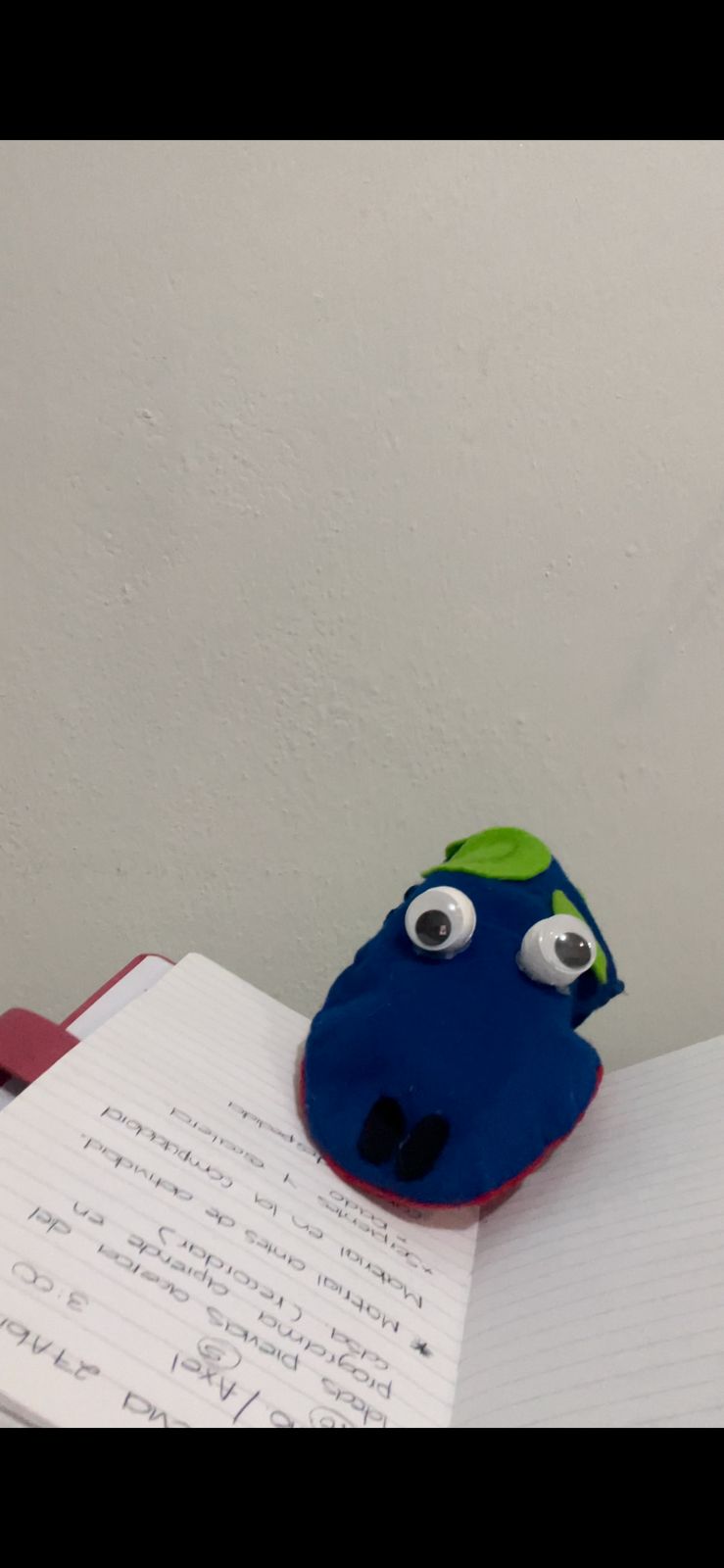 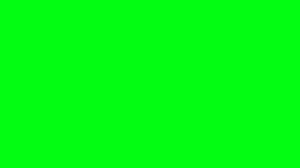 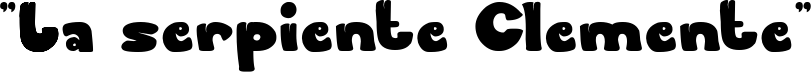 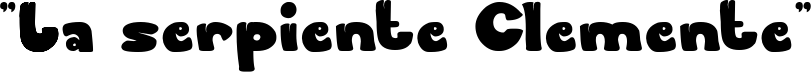 Es una serpiente de color azul con manchas verdes que vive cerca de una ciudad, le gusta mucho explorar, también es muy curiosa y le gusta comer todo lo que esta su paso.
Escogimos este personaje, por el motivo de que no queríamos que fuera el típico animal de los cuentos infantiles y le diera otro concepto.